Berner Singstudenten
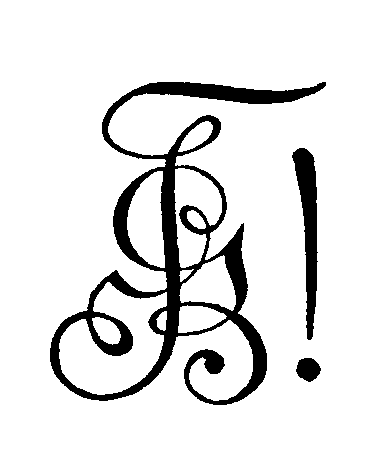 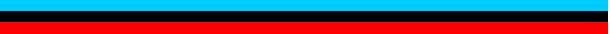 Einführung in Musiklehreund Notenkenntnis
Einheit 6: Halbtonveränderungen I, Modulation in die Dominante
Andreas Marti, März/April 2020
Modulation
Im Verlauf einer Melodie kann der Grundton vorübergehend wechseln. Wenn dies auf eine Kadenz (meist einen Zeilenschluss) hin geschieht, spricht man von einer Modulation. 
Der vorhergehende dominantische Klang heißt allgemein „Zwischendominante“.
Am häufigsten ist die Modulation auf die Dominante, melodisch auf den 5. Ton der Tonleiter: so wird do.
Der vorhergehende dominantische Klang heißt in diesem Fall „Wechseldominante“ oder „Doppeldominante“.
Der Ton unterhalb des neuen Grundtons wird erhöht: fa wird fi.
Bei der Verwendung der relativen Notennamen ersetzt manre mi fi so durch so la ti do .
Modulation von A-Dur nach E-Dur
letztes Kreuz = ti = gis > do = A
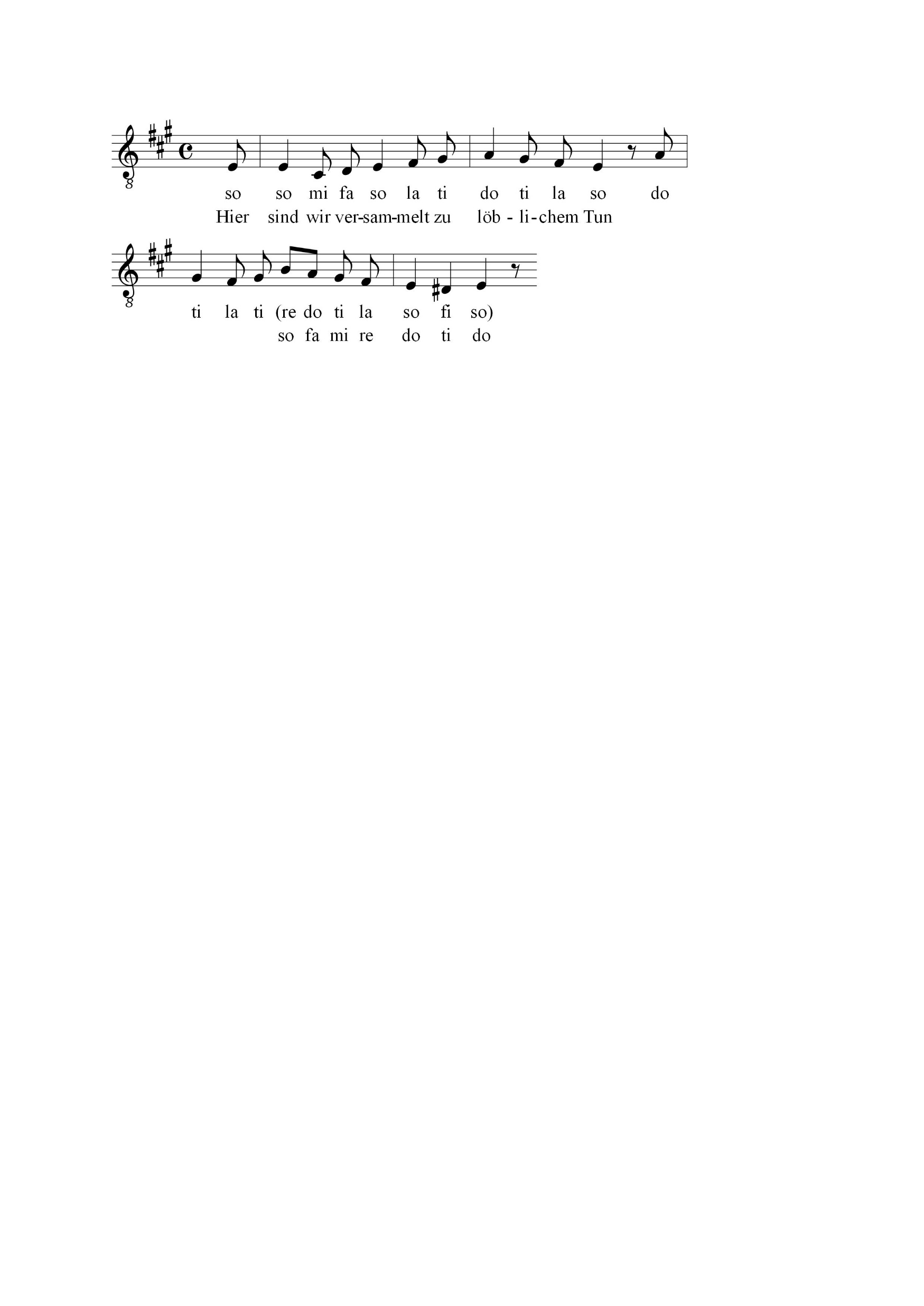 1. Zeile: Dreiklangstöne der Tonika (do mi so)
2. Zeile: Dreiklangstöne der Dominante (so ti re), ersetzt durch den Tonikadreiklang der Zieltonart (do mi so)
Die Modulation ist erkennbar am Leitton: fi (statt fa) wird zu ti
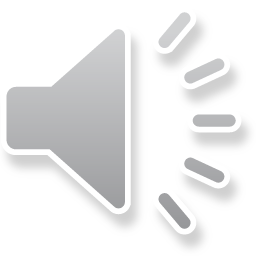 Modulation von G-Dur nach D-Dur
letztes Kreuz = ti = fis > do = G
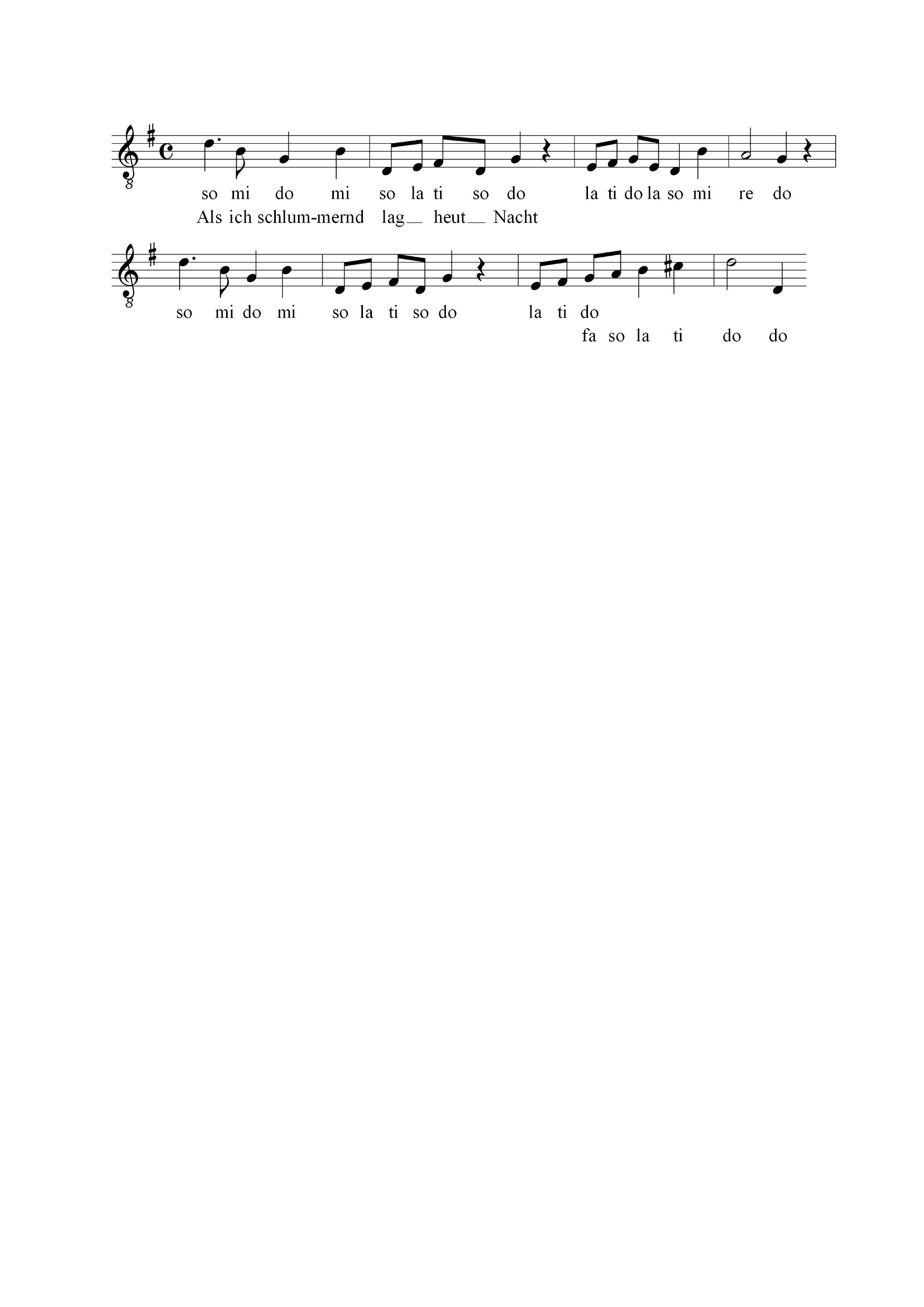 Zeilenschluss zur Tonika
re mi    fi          so
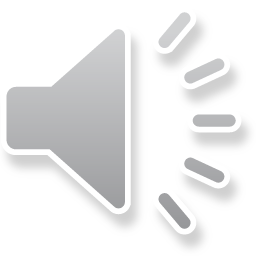 Dreiklang der Tonika
Zeilenschluss zur Dominante
Modulation von D-Dur nach A-Dur
letztes Kreuz = ti = cis > do = D
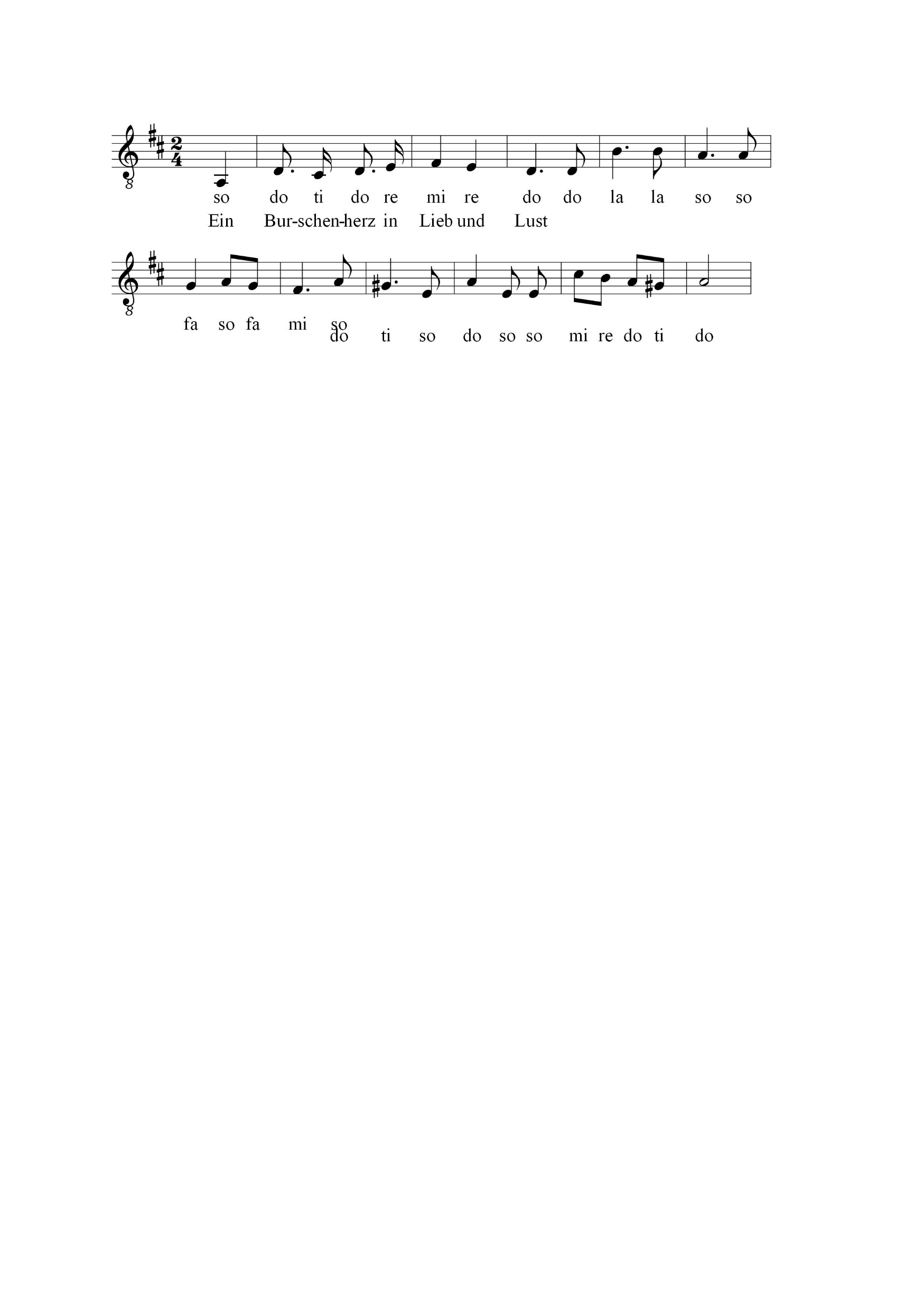 1. Zeile: Töne der Tonika, do mi (so)
Töne der Dominante so ti re, umbenannt zu do mi so, d.h. vorübergehende neue Tonika
fi           re         so      re    re         ti     la     so    fi         so
Töne der Wechseldominante, umbenannt so ti re statt re fi  la
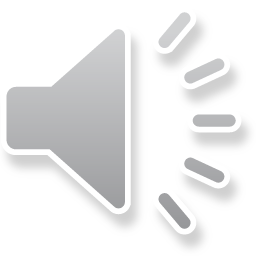 Modulation von B-Dur nach F-Dur
zweitletztes Be = do = B
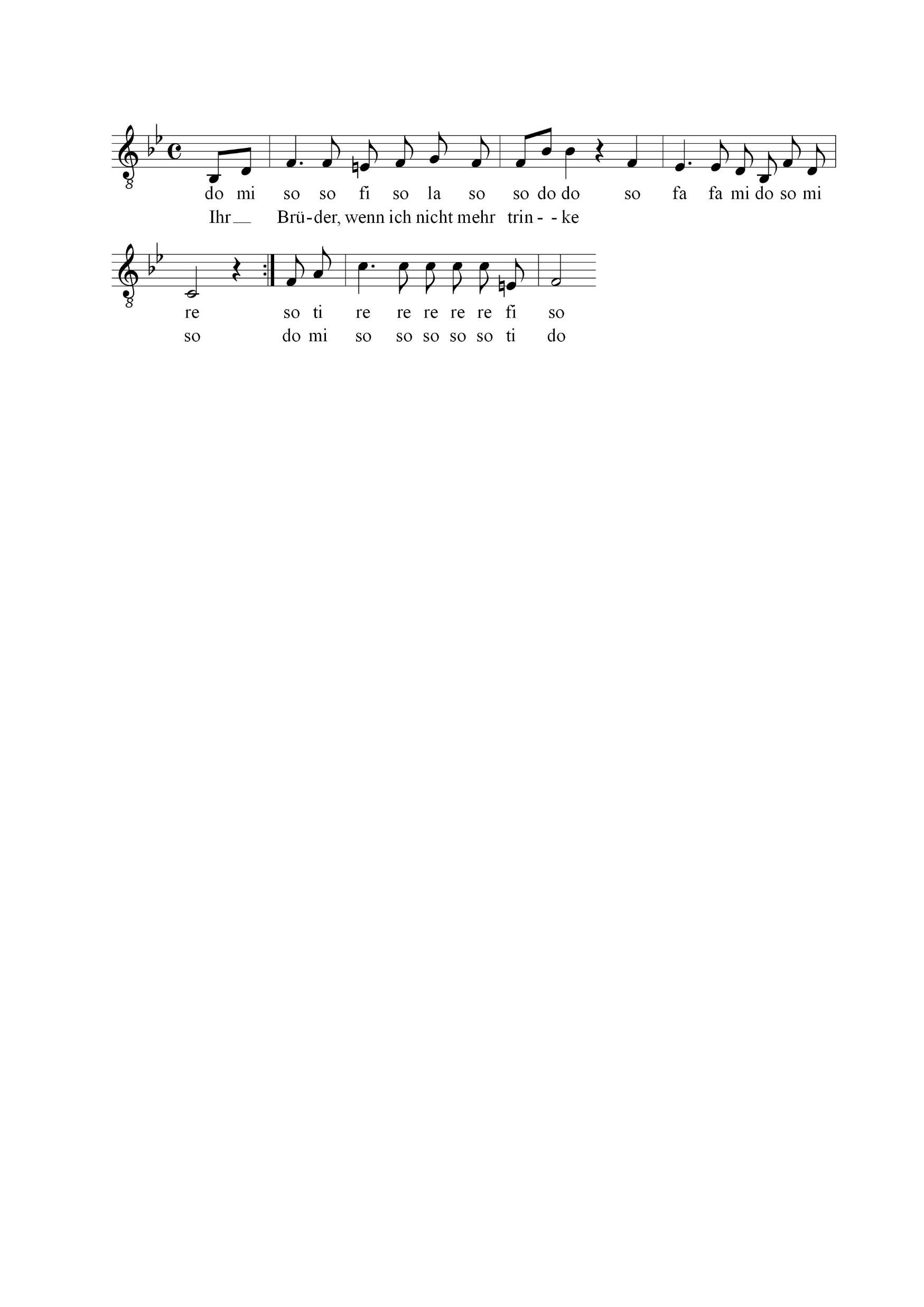 Töne des Tonikadreiklangs do mi so
Töne der Wechseldominante re fi (la), umbenannt zu so ti (re)
Töne des Dominantdreiklangs so ti re,
wird vorübergehend zur Tonika do mi so
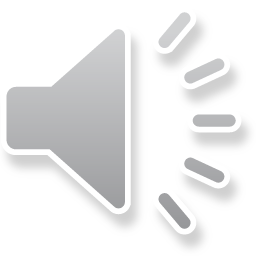 Leitton zum Dominantton ohne Kadenz >„Ausweichung“, melodisch bedingt